Багульника болотного побеги        Ledi palustris cormus
Багульник болотный                    Ledum palustre L.
сем. Вересковые                           Ericaceae
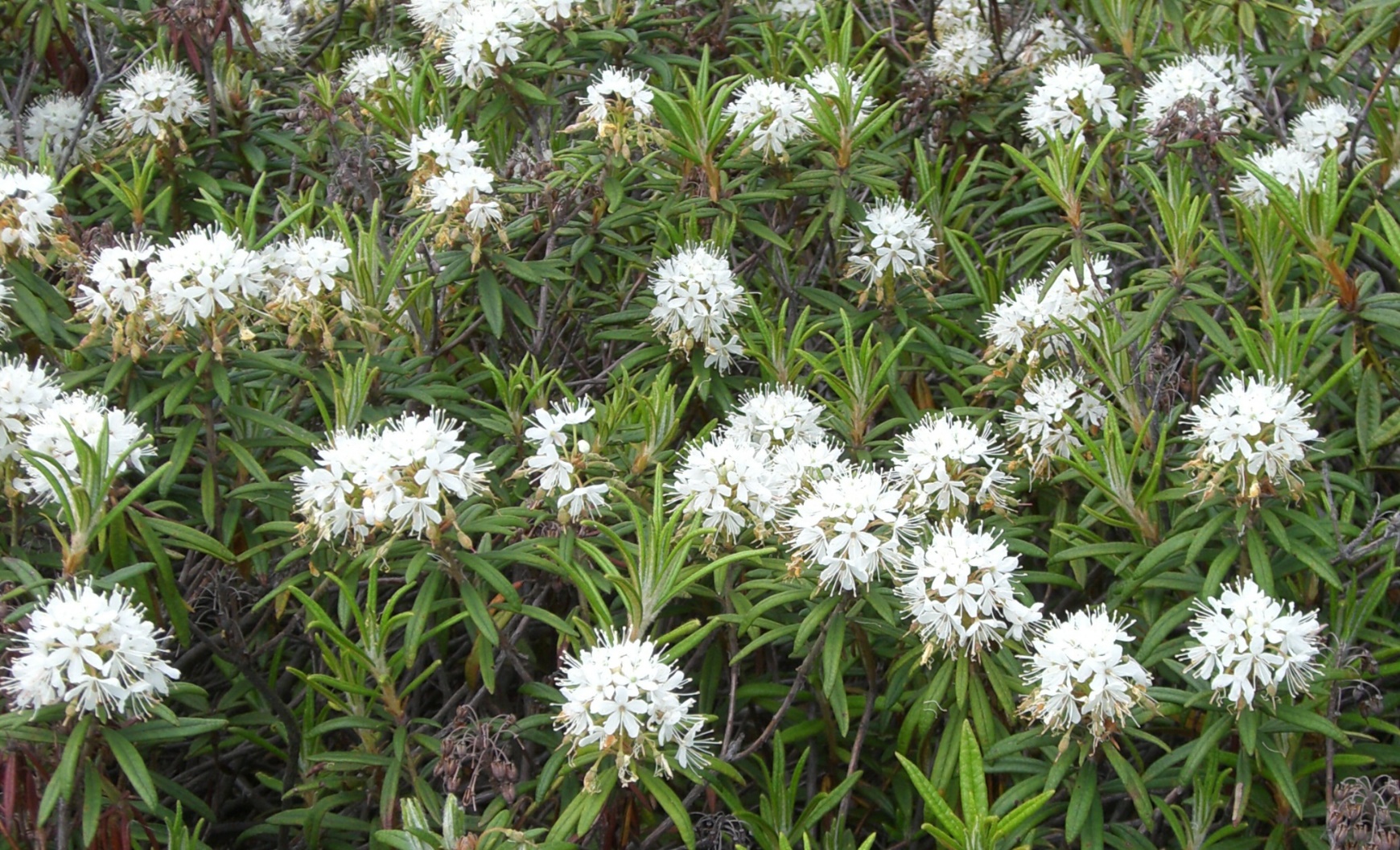 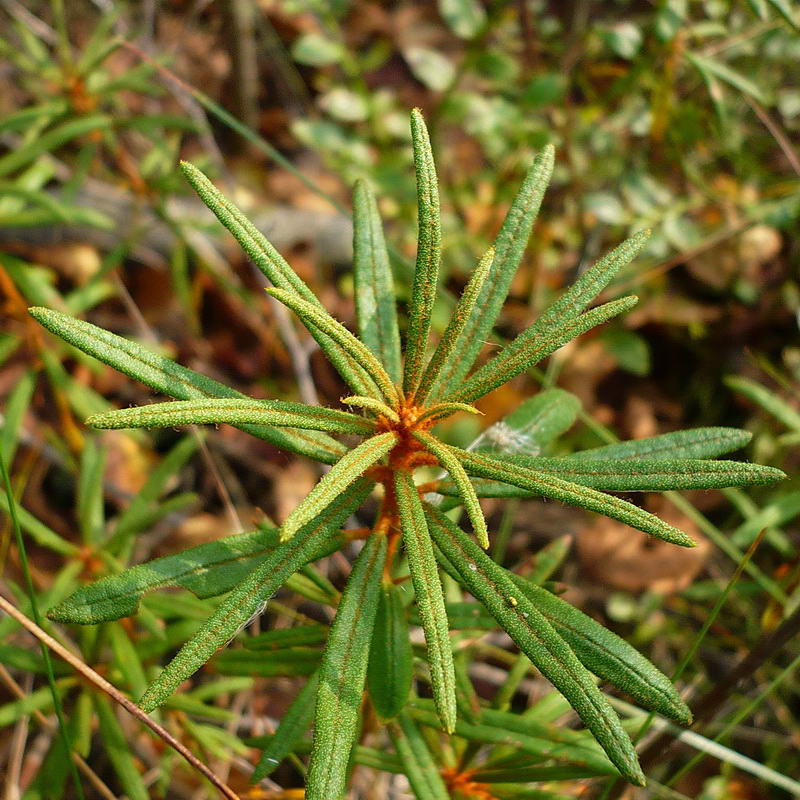 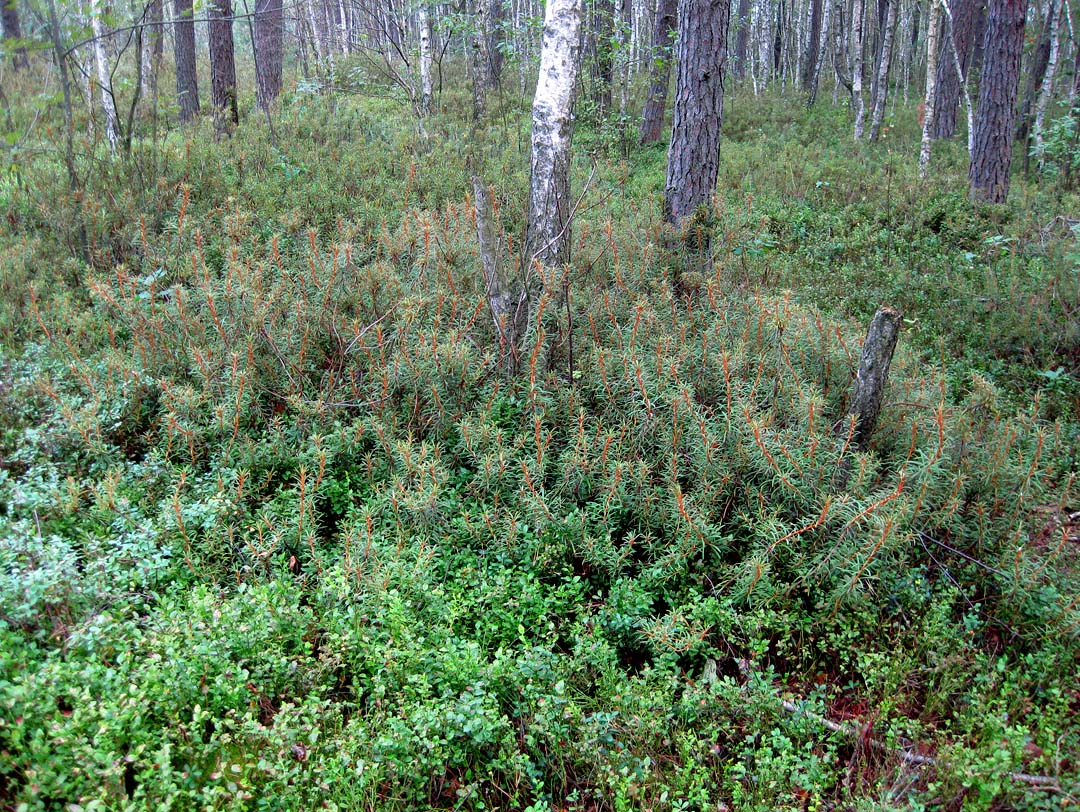 Химический состав
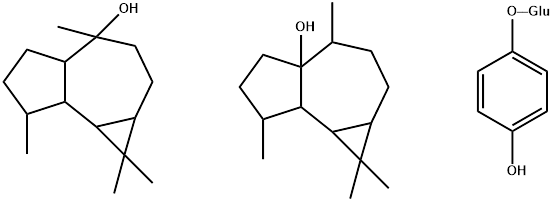 ледол                            палюстрол                   арбутин
Стандартизация
Побеги багульника болотного стандартизуется ГФ XIV – ФС.2.5.0059.18 по содержанию эфирного масла (не менее 0,1%).
Препараты багульника болотного
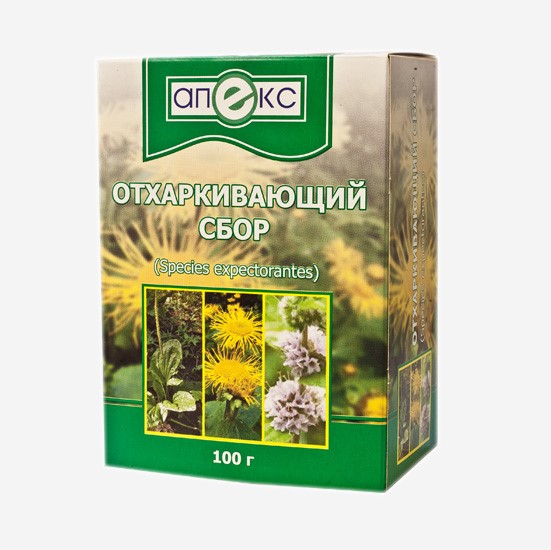 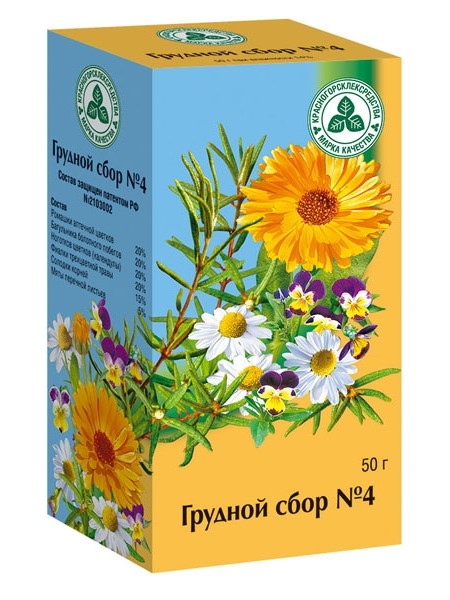 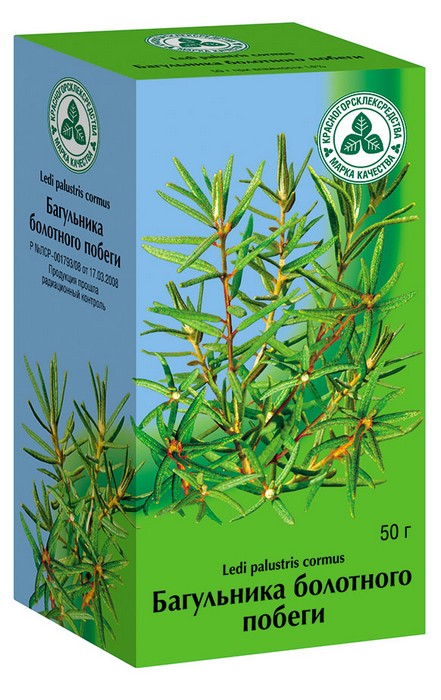